0
Chapter 11
Mendel and the Idea of the Gene
You Must Know
Terms associated with genetics problems: P, F1, F2, dominant, recessive, homozygous, heterozygous,  character, trait, true breeding,  hybridization, test cross, phenotype, and genotype.
Overview: Drawing from the Deck of Genes
What genetic principles account for the passing of traits from parents to offspring?
The “blending” hypothesis is the idea that genetic material from the two parents blends together (the way blue and yellow paint blend to make green)
The “particulate” hypothesis is the idea that parents pass on discrete heritable units (genes)
Mendel documented a particulate mechanism through his experiments with garden peas
Concept 11.1: Mendel used the scientific approach to identify two laws of inheritance
Mendel discovered the basic principles of heredity by breeding garden peas in carefully planned experiments.
Mendel’s Experimental, Quantitative Approach
Mendel probably chose to work with peas because
There are many varieties with distinct heritable features, or characters (such as flower color); character variants (such as purple or white flowers) are called traits
He could control mating between plants
Figure 11.2
1
2
3
4
5
Technique
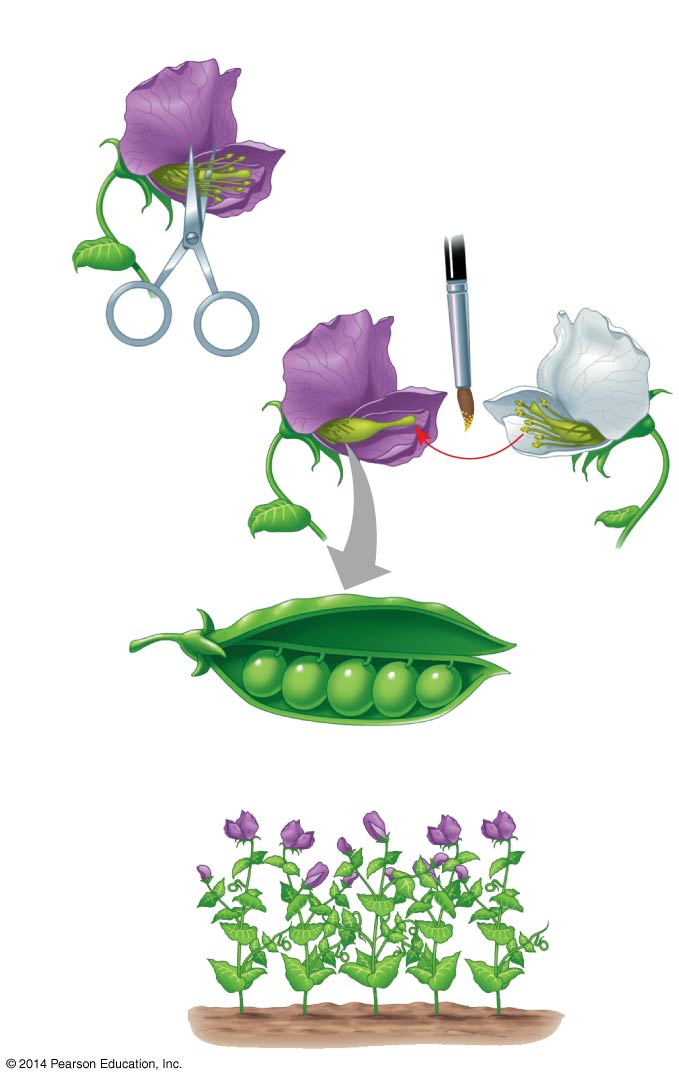 Parental
generation
(P)
Stamens
Carpel
Results
First filial
generation
offspring
(F1)
[Speaker Notes: Figure 11.2 Research method: crossing pea plants]
Mendel chose to track only characters that occurred in two distinct alternative forms.
He also used varieties that were true-breeding (plants that produce offspring of the same variety when they self-pollinate).
In a typical experiment, Mendel mated two contrasting, true-breeding varieties, a process called hybridization
The true-breeding parents are the P generation
The hybrid offspring of the P generation are called the F1 generation
When F1 individuals self-pollinate or cross- pollinate with other F1 hybrids, the F2 generation is produced
The Law of Segregation
When Mendel crossed contrasting, true-breeding white- and purple-flowered pea plants, all of the F1 hybrids were purple
When Mendel crossed the F1 hybrids, many of the F2 plants had purple flowers, but some had white
Mendel discovered a ratio of about three to one, purple to white flowers, in the F2 generation
Figure 11.3-3
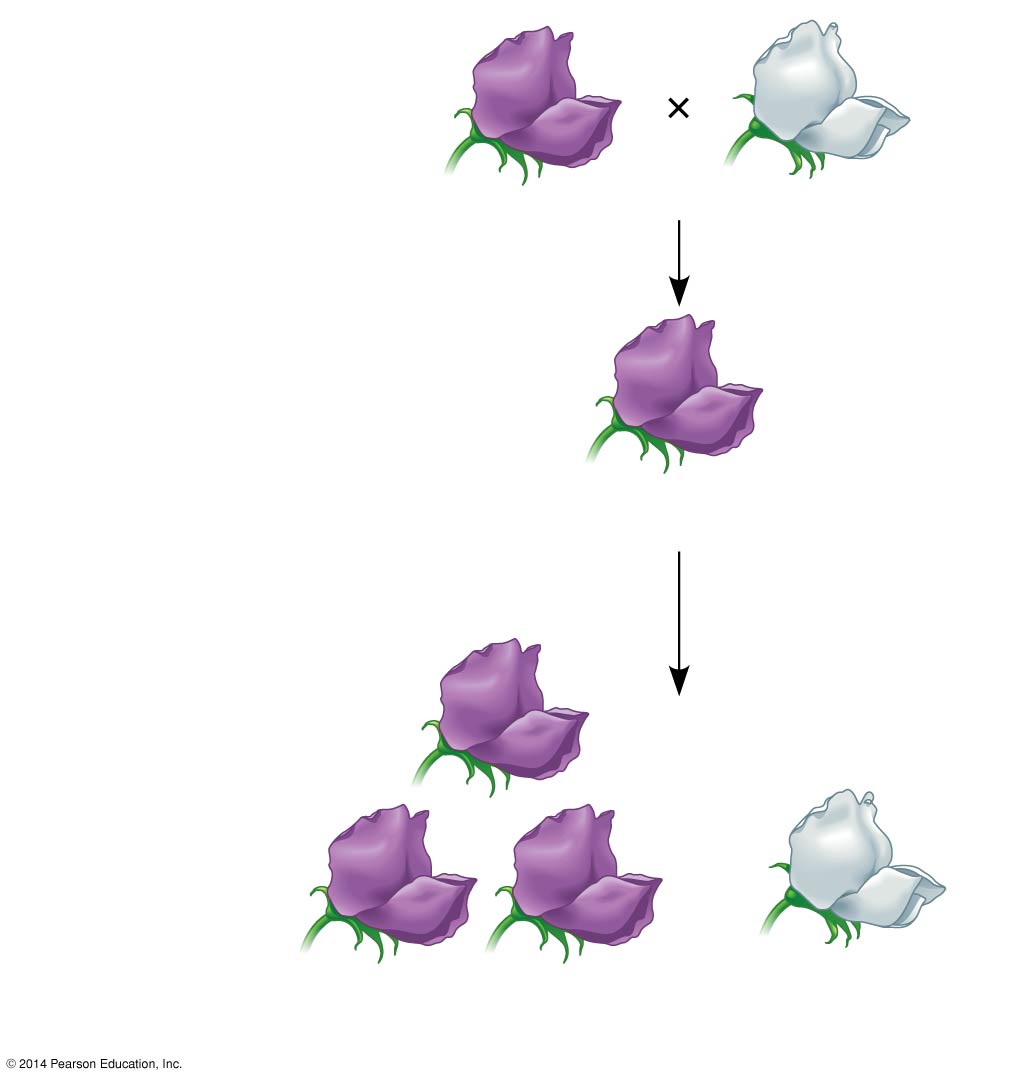 Experiment
P Generation
(true-breeding
parents)
Purple flowers
White flowers
F1 Generation
(hybrids)
All plants had purple flowers
Self- or cross-pollination
F2 Generation
224 white-flowered
plants
705 purple-flowered
plants
[Speaker Notes: Figure 11.3-3 Inquiry: When F1 hybrid pea plants self- or cross-pollinate, which traits appear in the F2 generation? (step 3)]
Mendel reasoned that in the F1 plants, the heritable factor for white flowers was hidden or masked in the presence of the purple-flower factor
He called the purple flower color a dominant trait and the white flower color a recessive trait
The factor for white flowers was not diluted or destroyed because it reappeared in the F2 generation
Mendel observed the same pattern of inheritance in six other pea plant characters, each represented by two traits
What Mendel called a “heritable factor” is what we now call a gene
The Testcross
How can we tell the genotype of an individual with the dominant phenotype?
Such an individual could be either homozygous dominant or heterozygous
The answer is to carry out a testcross: breeding the mystery individual with a homozygous recessive individual
If any offspring display the recessive phenotype, the mystery parent must be heterozygous
Mendel’s Model
Mendel developed a model to explain the 3:1 inheritance pattern he observed in F2 offspring
Four related concepts make up this model
First, alternative versions of genes account for variations in inherited characters
For example, the gene for flower color in pea plants exists in two versions, one for purple flowers and the other for white flowers
These alternative versions of a gene are now called alleles
Each gene resides at a specific locus on a specific chromosome
Figure 11.4
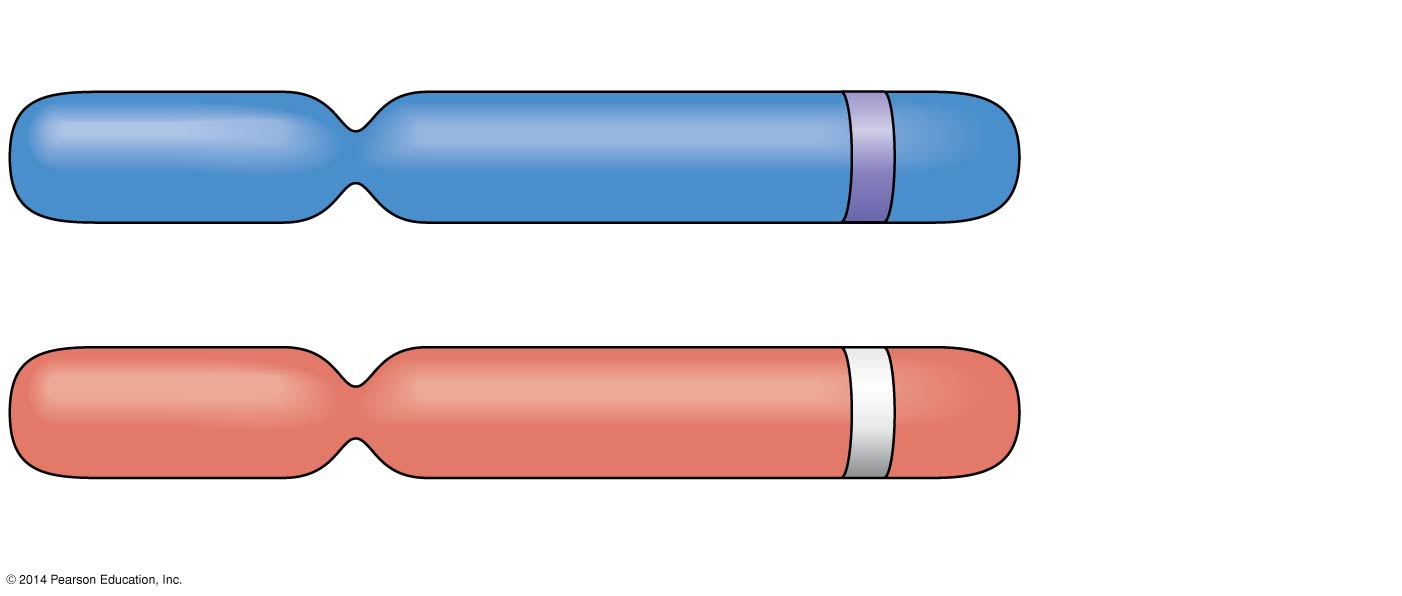 Allele for purple flowers
Pair of 
homologous
chromosomes
Locus for flower-color gene
Allele for white flowers
[Speaker Notes: Figure 11.4 Alleles, alternative versions of a gene]
Second, for each character, an organism inherits two alleles, one from each parent
Mendel made this deduction without knowing about the existence of chromosomes
Two alleles at a particular locus may be identical, as in the true-breeding plants of Mendel’s P generation
Alternatively, the two alleles at a locus may differ, as in the F1 hybrids
Third, if the two alleles at a locus differ, then one (the dominant allele) determines the organism’s appearance, and the other (the recessive allele) has no noticeable effect on appearance
In the flower-color example, the F1 plants had purple flowers because the allele for that trait is dominant
Fourth (now known as the law of segregation), the two alleles for a heritable character separate (segregate) during gamete formation and end up in different gametes
Thus, an egg or a sperm gets only one of the two alleles that are present in the organism
This segregation of alleles corresponds to the distribution of homologous chromosomes to different gametes in meiosis
Figure 11.5-3
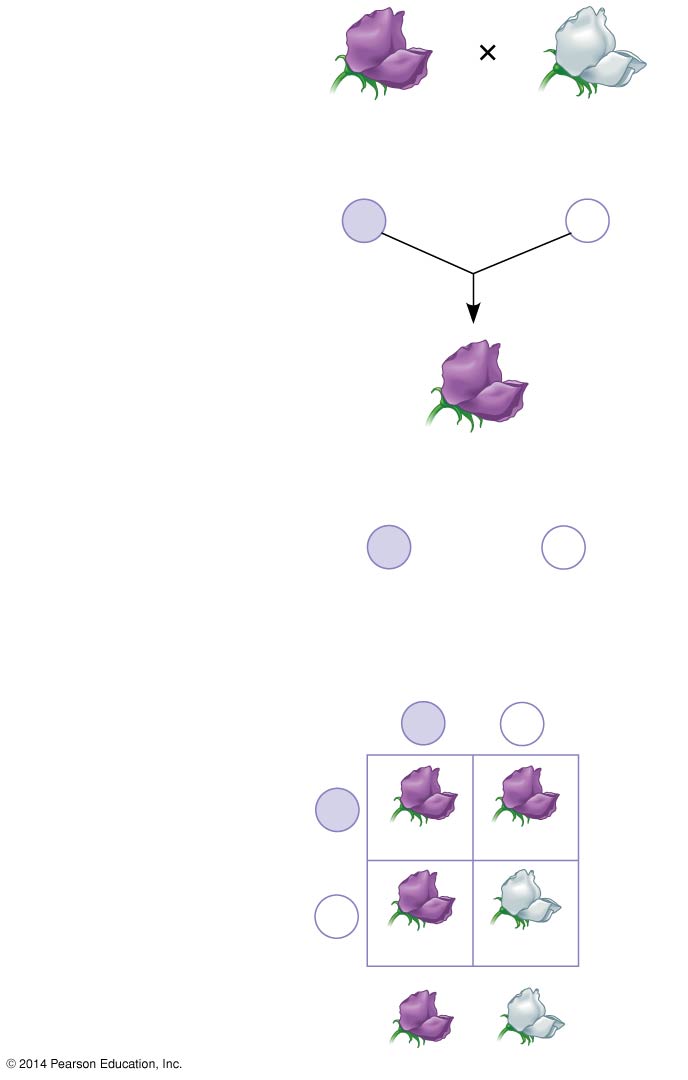 P Generation
Purple flowers
     PP
White flowers
pp
Appearance:
Genetic makeup:
p
Gametes:
P
F1 Generation
Appearance:
Genetic makeup:
Purple flowers
 Pp
½
½
Gametes:
p
P
Sperm from
F1 (Pp) plant
F2 Generation
p
P
P
Eggs from
F1 (Pp) plant
Pp
PP
p
pp
Pp
3
: 1
[Speaker Notes: Figure 11.5-3 Mendel’s law of segregation (step 3)]
Mendel’s segregation model accounts for the 3:1 ratio he observed in the F2 generation of his numerous crosses
The possible combinations of sperm and egg can be shown using a Punnett square, a diagram for predicting the results of a genetic cross between individuals of known genetic makeup
A capital letter represents a dominant allele, and a lowercase letter represents a recessive allele
For example, P is the purple-flower allele and p is the white-flower allele
Useful Genetic Vocabulary
An organism with two identical alleles for a character is said to be homozygous for the gene controlling that character
An organism that has two different alleles for a gene is said to be heterozygous for the gene controlling that character
Unlike homozygotes, heterozygotes are not true-breeding
Because of the effects of dominant and recessive alleles, an organism’s traits do not always reveal its genetic composition
Therefore, we distinguish between an organism’s phenotype, or physical appearance, and its genotype, or genetic makeup
In the example of flower color in pea plants, PP and Pp plants have the same phenotype (purple) but different genotypes
Figure 11.6
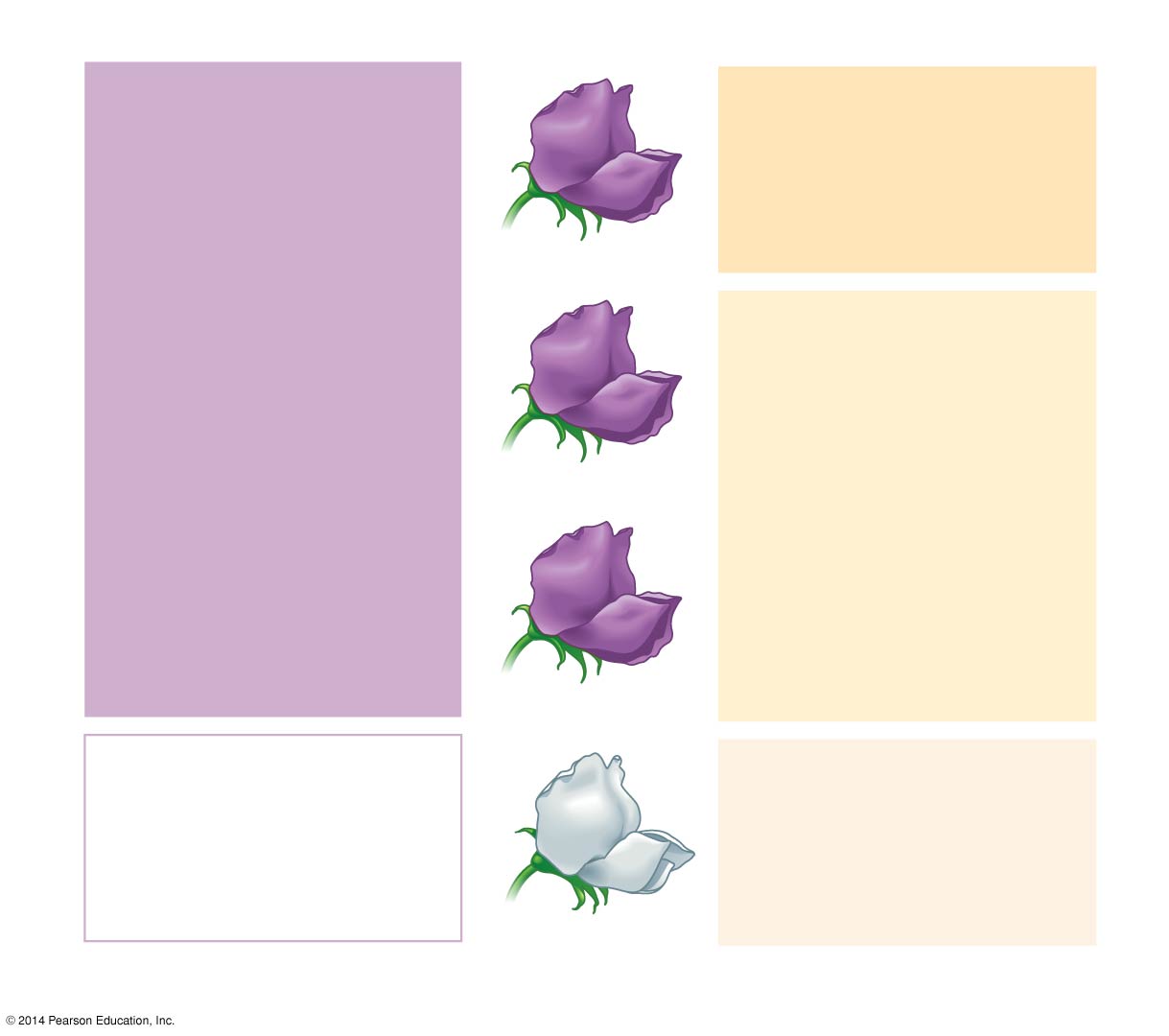 Phenotype
Genotype
PP 
(homozygous)
Purple
1
Pp 
(heterozygous)
3
Purple
2
Pp 
(heterozygous)
Purple
pp 
(homozygous)
White
1
1
Ratio 1:2:1
Ratio 3:1
[Speaker Notes: Figure 11.6 Phenotype versus genotype]